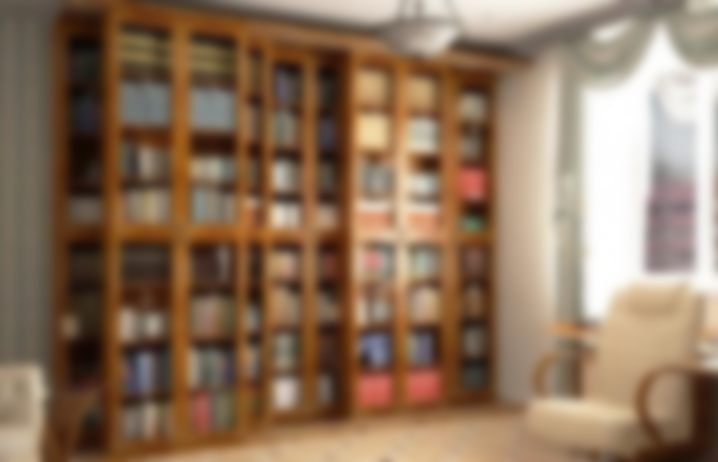 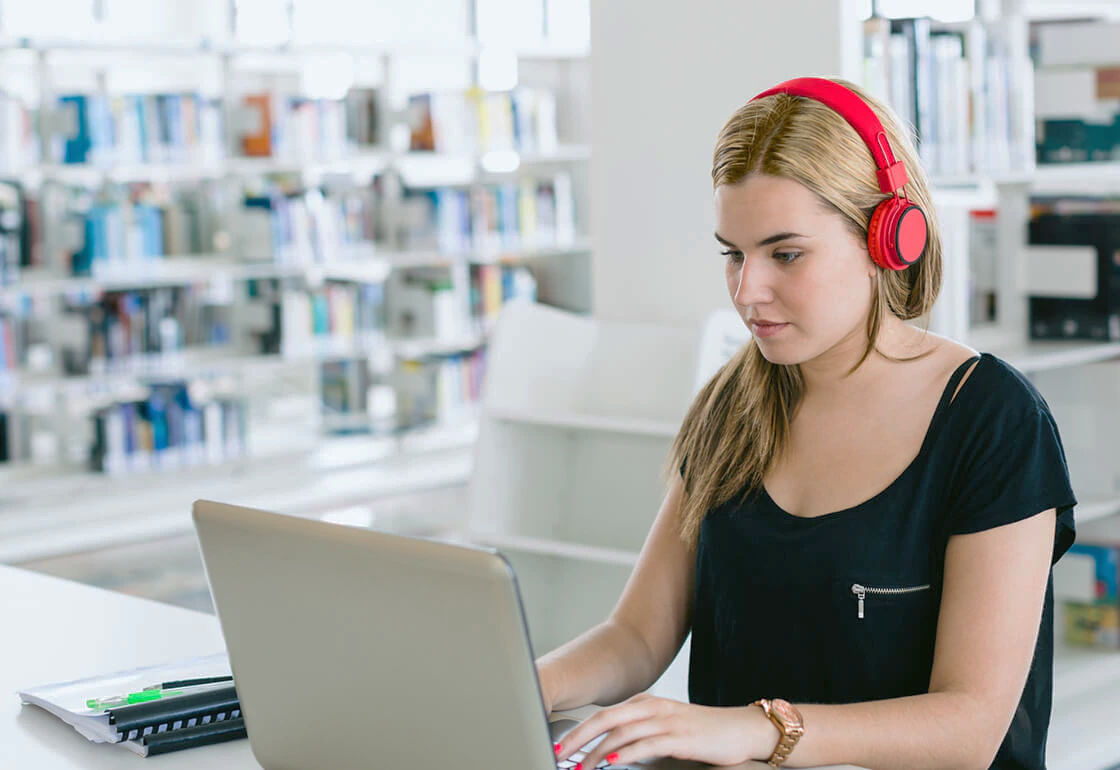 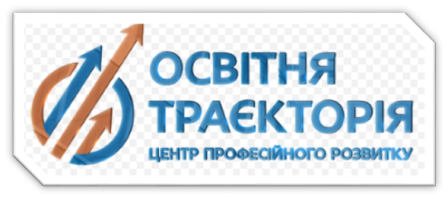 IDEASFOR THE FIRST LESSON
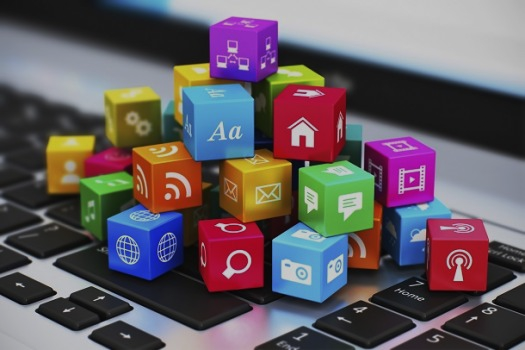 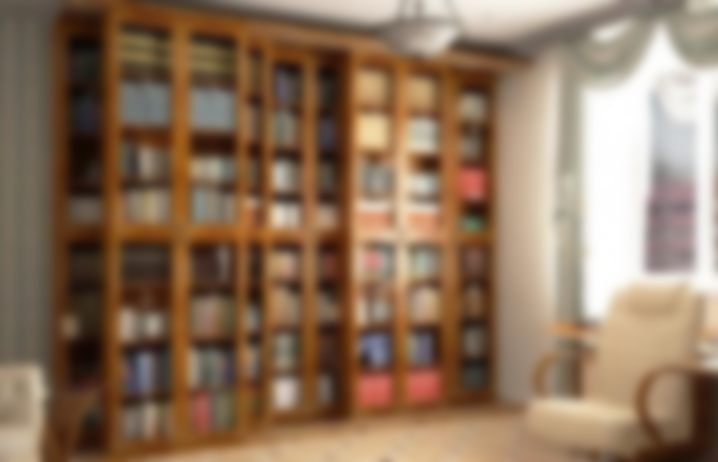 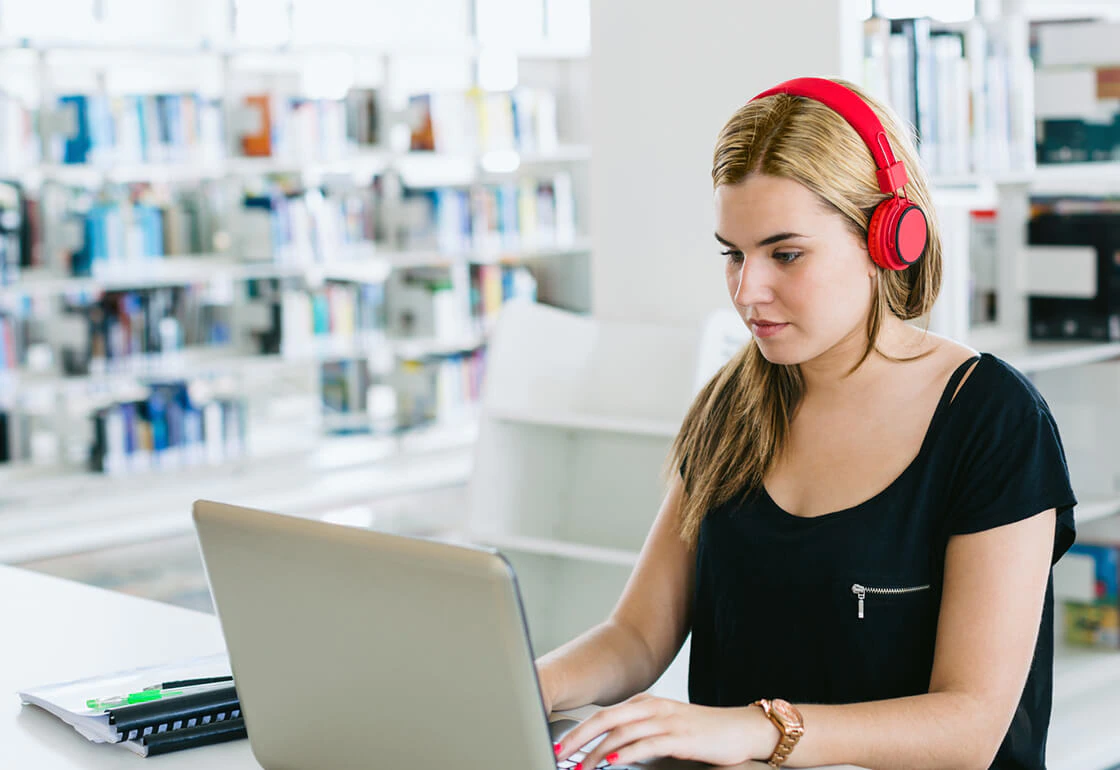 За матеріалами статті Анни Гезь - методиста видавництва MM Publications в Україні
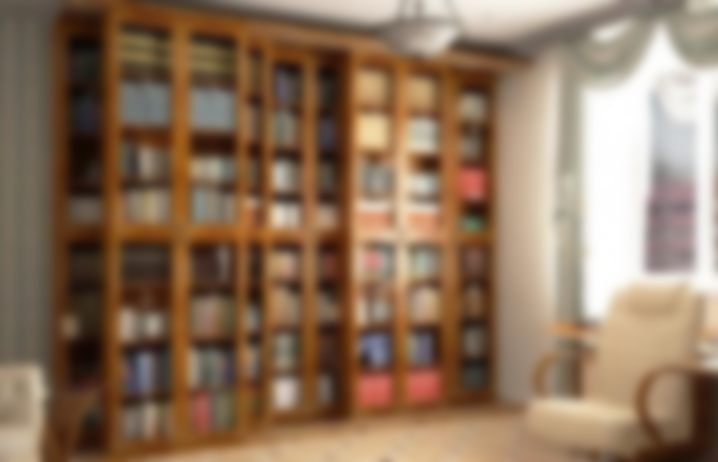 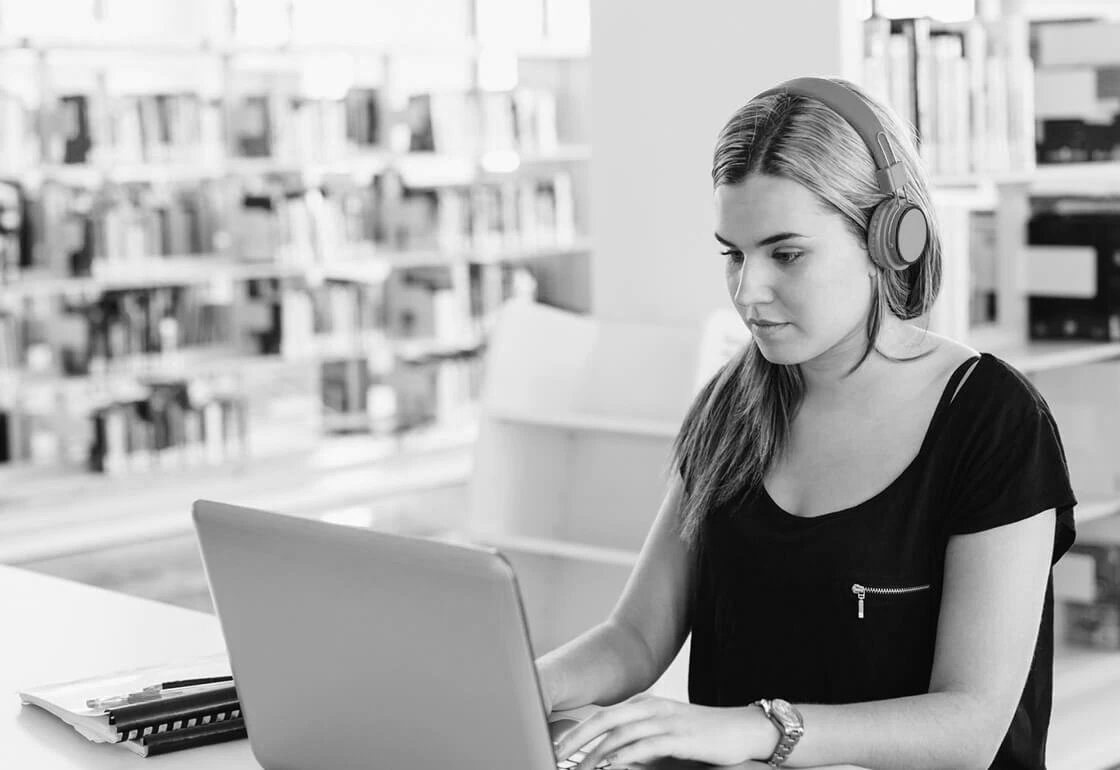 Guess whoПопросіть учнів написати пару речень про себе на аркуші паперу, не зазначаючи свого імені. Зберіть аркуші та покладіть в магічний мішечок. Учні по черзі підходять до мішечка та читають речення вголос. Клас має вгадати про кого йде мова.
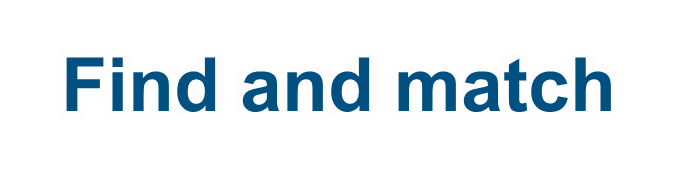 Підготуйте картинки місць для відпочинку та набір карток (людей / будинків / страв на ваш смак). Напишіть цифри на звороті картки з набору, так само пронумеруйте інший набір карток. Отже, одна картка з місцем відпочинку має на звороті цифру «1», а одна картка з іншого набору має такий самий номер. Таким чином, у вас вийде два набори з однаковими номерами.Покладіть картинки догори вниз.Попросіть половину своїх учнів підійти до дошки й вибрати зображення, яке їм подобається. Потім попросіть другу половину прийти та вибрати людей / будинки / страви (незалежно від другого набору).Оскільки зараз у всіх є картки, попросіть учнів знайти партнера з однаковим номером.Нові пари cідають разом й обговорюють свої малюнки.
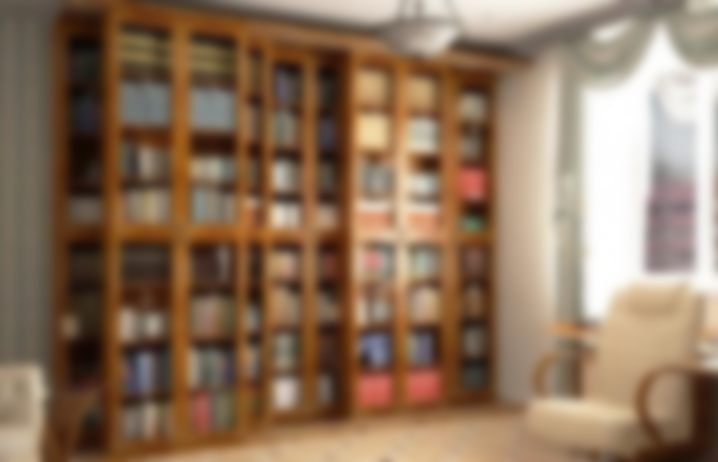 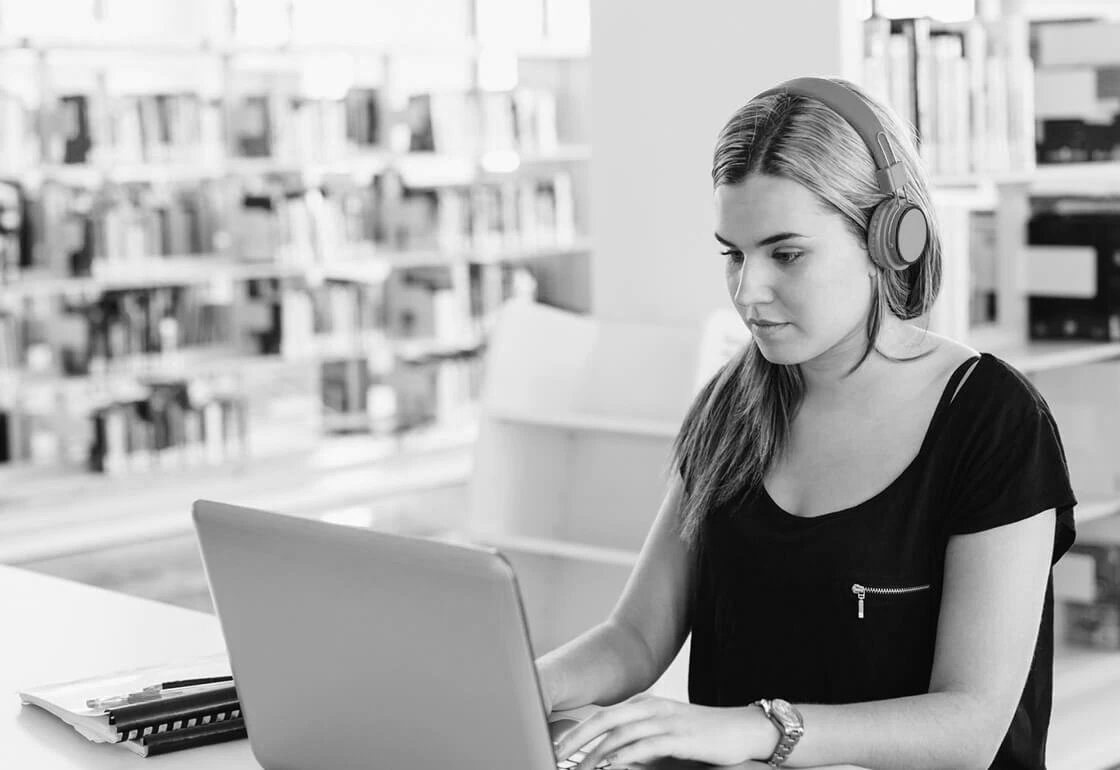 Lip readingЦе найулюбленіша активність харизматичного спікера та тренера Gregg Sotiropoulos, з якої він розпочинає свої уроки англійської. Скажіть декілька слів, відомих учням з попередніх уроків, не видаючи жодного звуку. Учні уважно слідкують за вашими губами, щоб вгадати слово. Коли учні вгадали слова, оберіть учнів, щоб вони вийшли перед класом і зробили те саме.
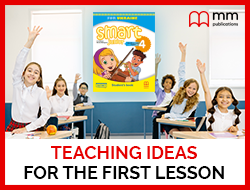 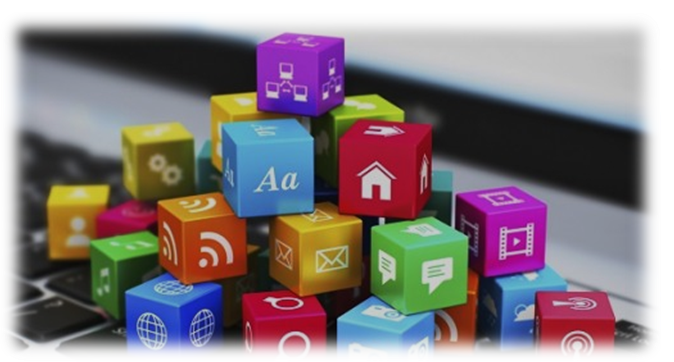